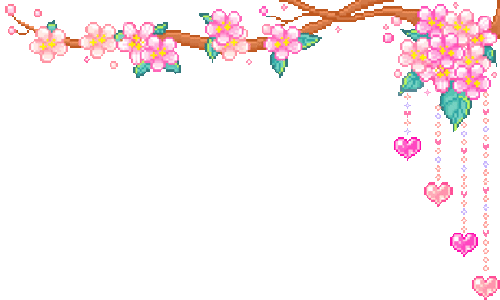 স্বাগতম
শুভ সকাল
তাসমিয়া সাইফ
সহকারী শিক্ষক
বালুচরা সমাজকল্যান সরকারি প্রাথমিক বিদ্যালয়।
বেগমগঞ্জ, নোয়াখালী।
Gmail ID:Tasmiasaif2020@gmail.com
বিষয় পরিচিতি
শ্রেণীঃ পঞ্চম
বিষয়ঃ বাংলাদেশ ও বিশ্বপরিচয়
অধ্যায়ঃ চতুর্থ
পাঠঃ  আমাদের অর্থনীতিঃ কৃষি ও শিল্প
পাঠ্যাংশঃ  আলু, তৈলবীজ এবং মসলা
পৃষ্ঠাঃ  ৩২
সময়ঃ ৪০ মিনিট
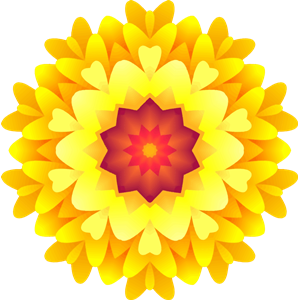 শিখনফল
এই পাঠ শেষে শিক্ষার্থীরা  বাংলাদেশের প্রধান প্রধান কৃষিজাত দ্রব্য সম্পর্কে বলতে পারবে। (15.3.1)
চল একটি ভিডিও দেখি
তোমরা কি তোমাদের বাড়ির পাশে আলু ক্ষেত ,
সরিষা ক্ষেত দেখেছো?
রান্না করার কাজে কি কি মসলা ব্যবহার করা হয়?
পাঠের শিরোনাম
আমাদের অর্থনীতিঃ কৃষি ও শিল্প
 আলু, তৈলবীজ এবং মসলা
ছবিগুলো দেখো
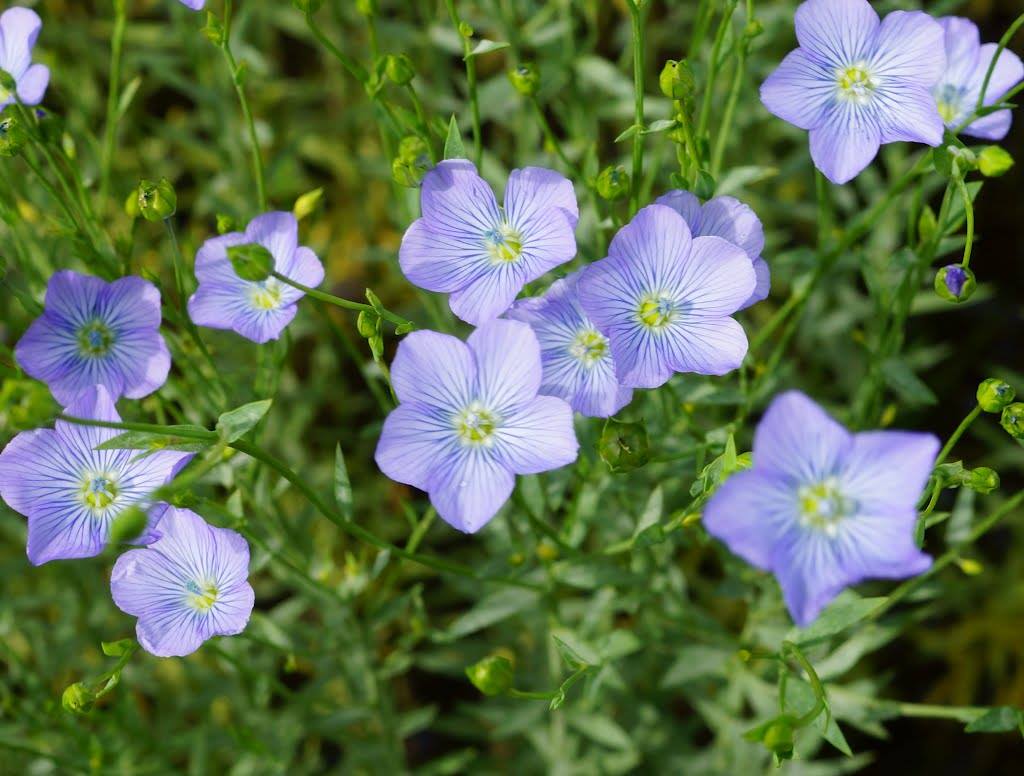 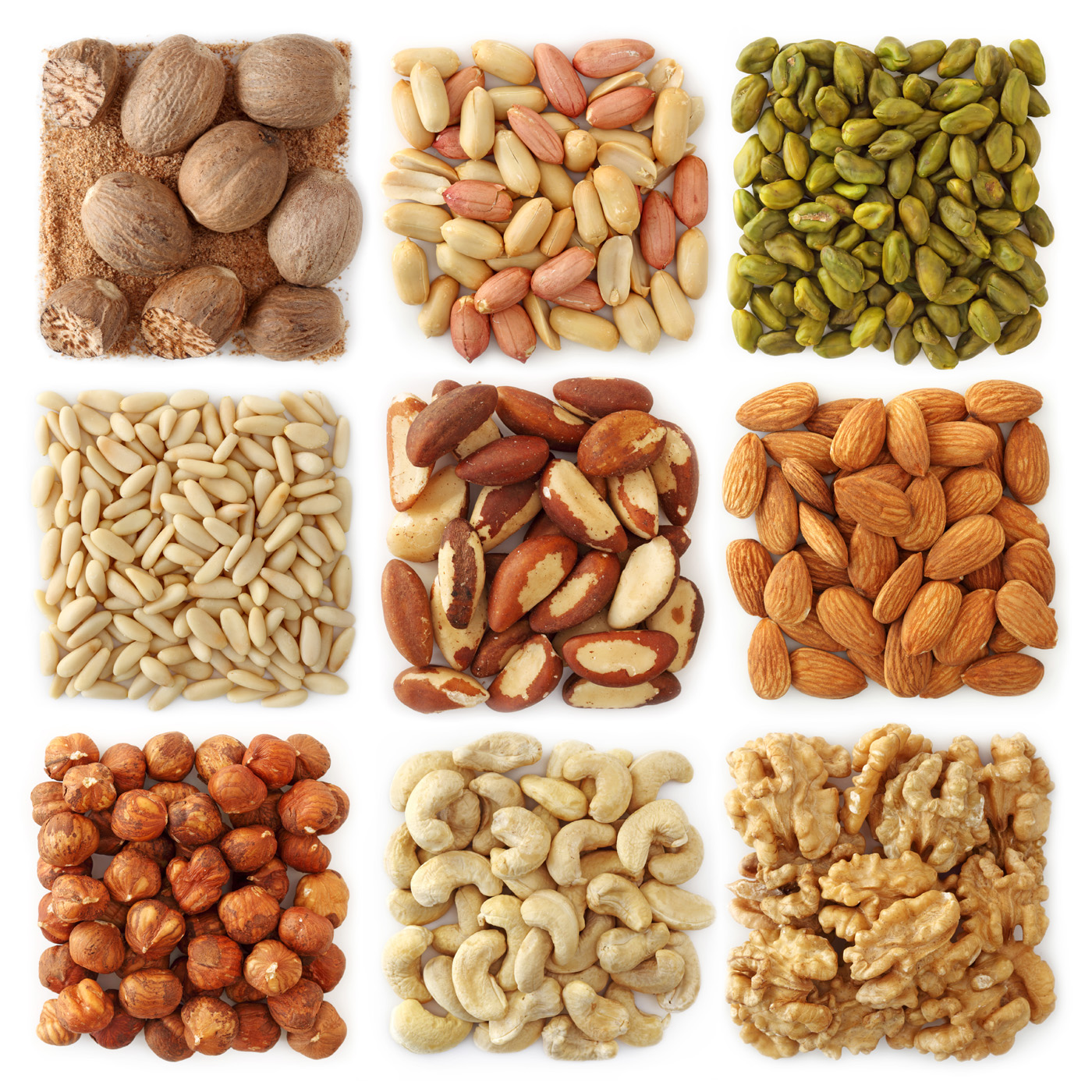 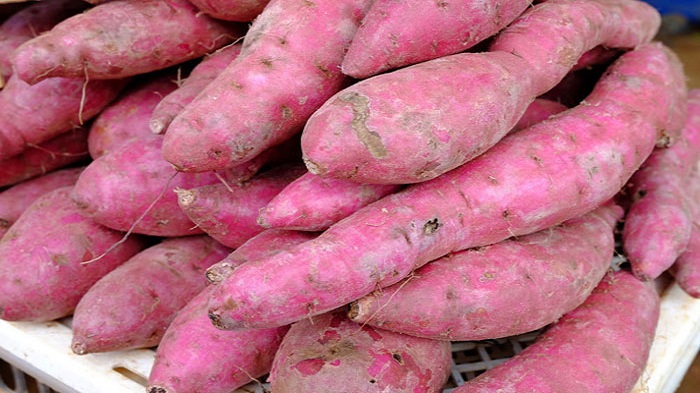 মিষ্টি আলু
বিভিন্ন ধরনের বাদাম
তিসি গাছ
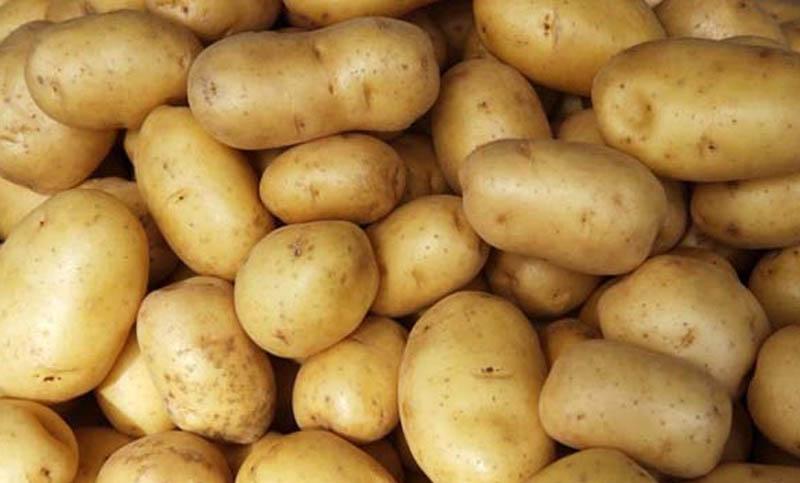 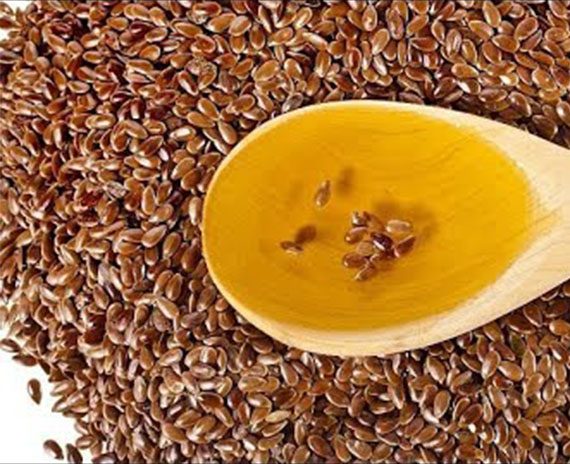 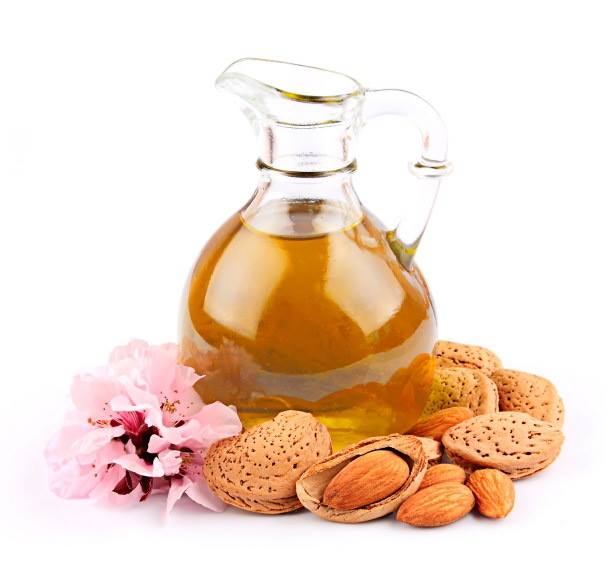 তিসির তেল
বাদাম তেল
গোল আলু
এই ছবিগুলো দেখো
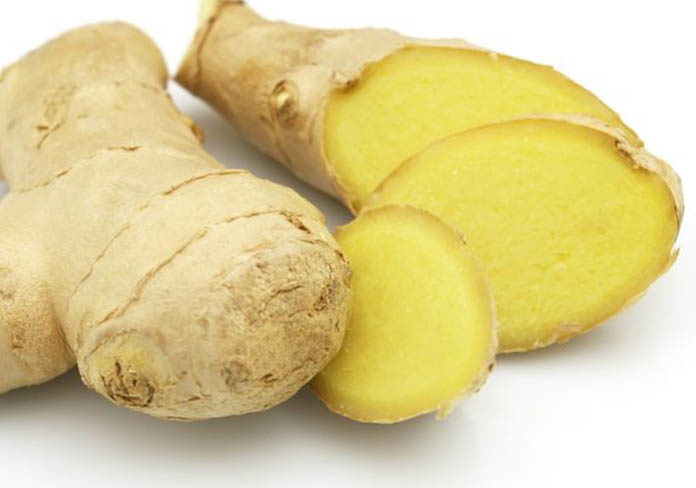 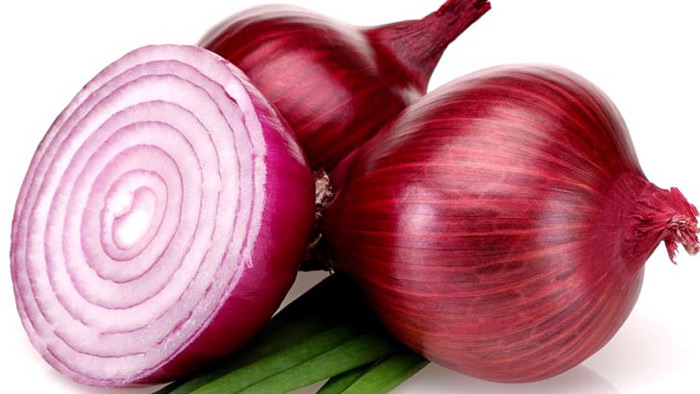 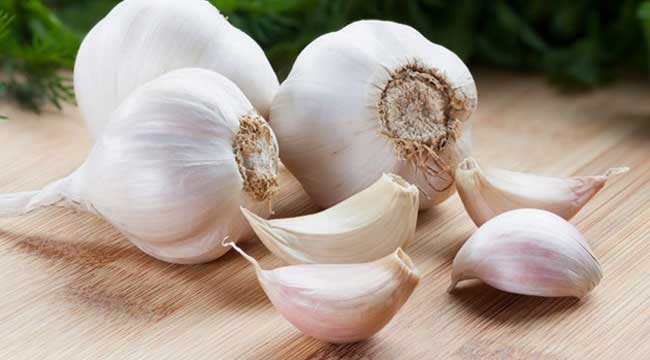 পেঁয়াজ
রসুন
আদা
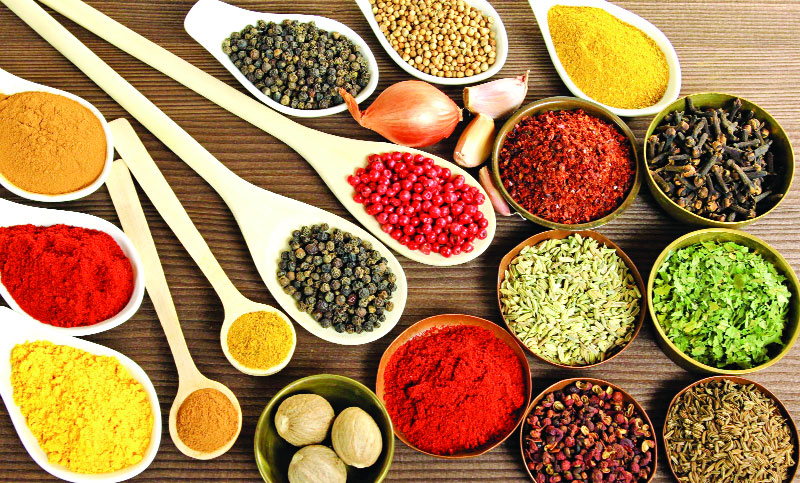 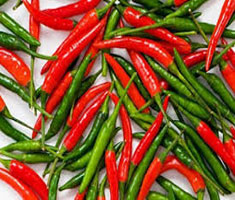 মসলা
মরিচ
এটা কিসের ছবি?
1।উর্বর দোআঁশ ও বেলে মাটি আলু চাষের জন্য বিশেষ উপযোগী।
2।গোল আলু ও মিষ্টি আলুর চাষ বেশি হয়। 
3।দেশের চাহিদা মেটানোর পর উদ্বৃত্ত আলু বিদেশে রপ্তানি করা হয়।
4।আলু অর্থকরী ফসল।
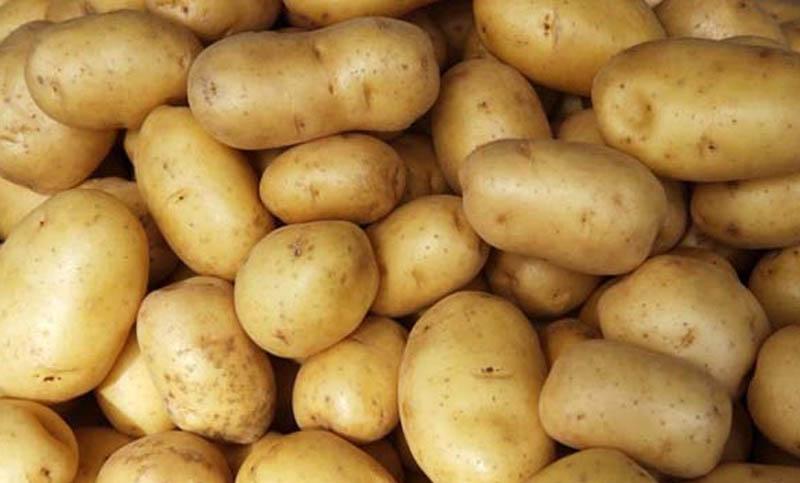 আলু
এটা কিসের ছবি ?
১।তৈল দিয়ে আমরা খাবার রান্না করি।
২।সরিষা, বাদাম বা তিসির বীজ পেষণ করে  তৈল পাওয়া যায়।
৩। বিদেশ থেকে তৈল আমদানি করতে হয়।
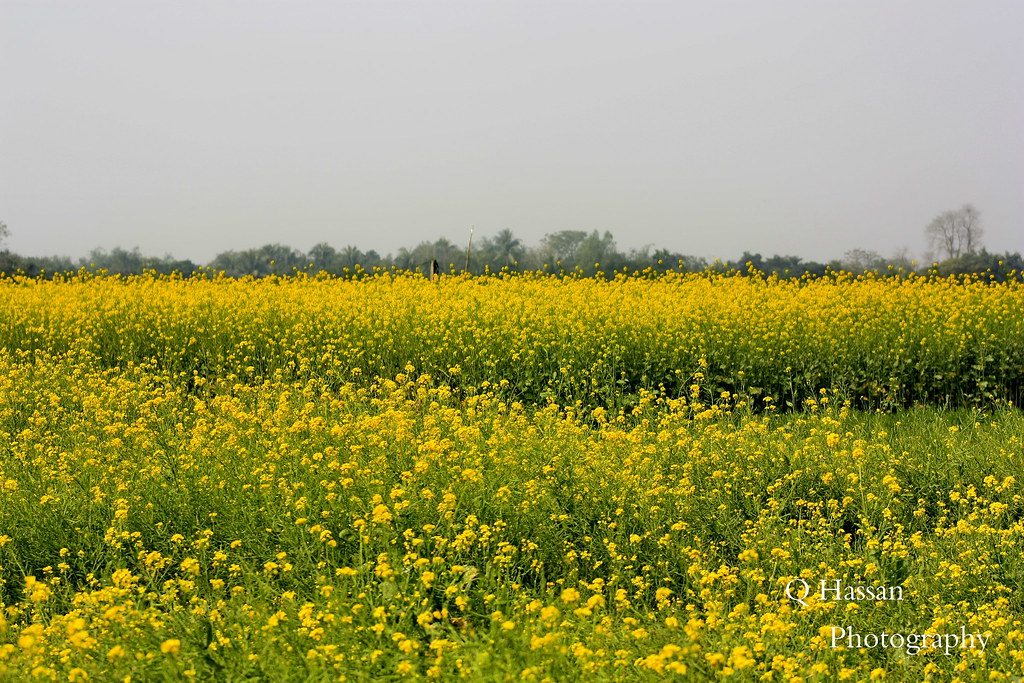 সরিষা ক্ষেত
এটা কিসের ছবি?
১।খাবারকে সুস্বাদু করতে রান্নায় মসলা ব্যবহার করা হয়।
২।বাংলাদেশে পেঁয়াজ ,আদা, রসুন ,মরিচ ইত্যাদি মসলা উৎপাদন করা হয়। 
৩।বাংলাদেশে যে পরিমান মসলা উৎপাদিত হয় তাতে চাহিদা পূরন হয় না বলে বিদেশ থেকে মসলা আমদানি করতে হয়।
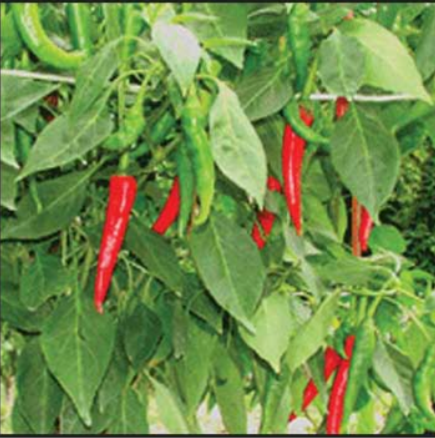 মরিচ
পাঠের মূল বিষয়
দলীয় কাজ
৮ মিনিট
দলীয় কাজের ফলাফল
১। আমাদের দেশের উর্বর দোআঁশ ও বেলে মাটি আলু চাষের জন্য বিশেষ উপযোগী।
২। আমাদের দেশে গোল আলু ও মিষ্টি আলুর চাষ বেশি হয়।
গোলাপ দল
জবা
৪ টি মসলার নামঃ আদা, রসুন, পেঁয়াজ, মরিচ।
সরিষা বীজ, বাদাম, তিসি বীজ
বেলী
তোমার বইয়ের ৩৬ নং পৃষ্ঠা খুলো এবং নিরবে পড় ও এতক্ষন যা দেখলে তা মিলিয়ে নাও
মূল্যায়ন
খালিঘর পূরণ কর।
মসলা
১। খাবারের স্বাদ বাড়ানোর জন্য ___________ ব্যবহার করা হয়।
২। উদ্বৃত্ত আলু বিদেশে _____________ করা হয়।
৩। সরিষার বীজ থেকে ____________ পাওয়া যায়।
রপ্তানি
তেল
সংক্ষেপে উত্তর দাও
১। আমদানি করতে হয় এমন দুইটি কৃষিজাত দ্রব্যের নাম লেখ।
উত্তরঃ তৈল ও মসলা
পরিকল্পিত কাজ
১।তোমার মা খাবার রান্নায় কোন কোন মসলা ব্যবহার করে তার তালিকা লিখে আনবে।
ধন্যবাদ
সবাই ভালো থেকো